Франция
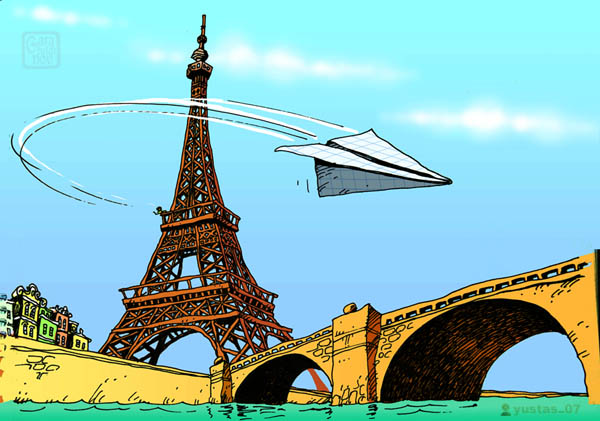 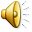 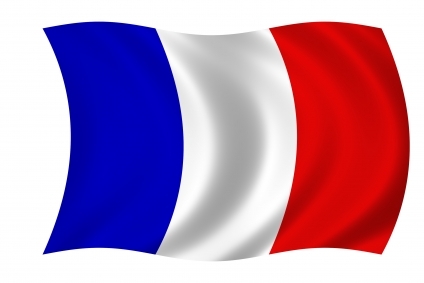 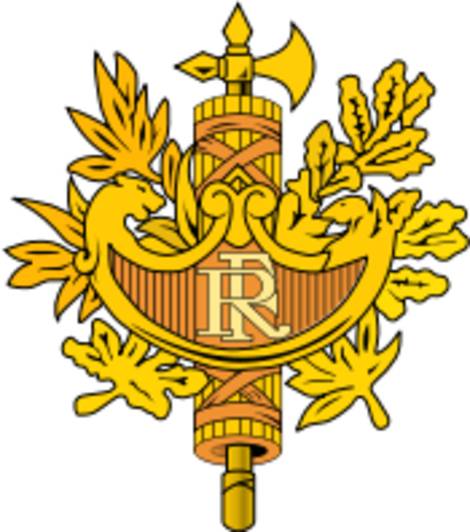 Флаг Франции
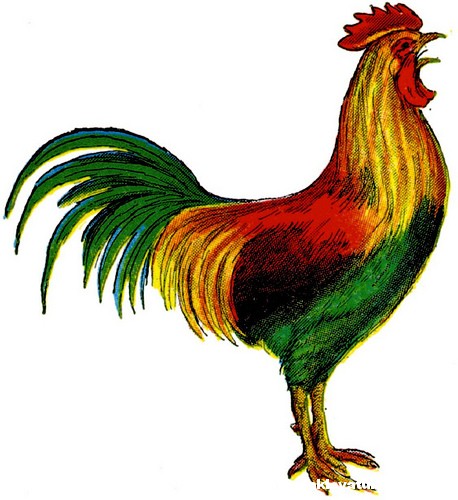 Герб Французской республики
Петух – народный символ страны
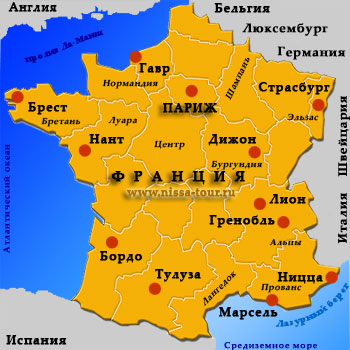 Франция – большое государство в Западной Европе
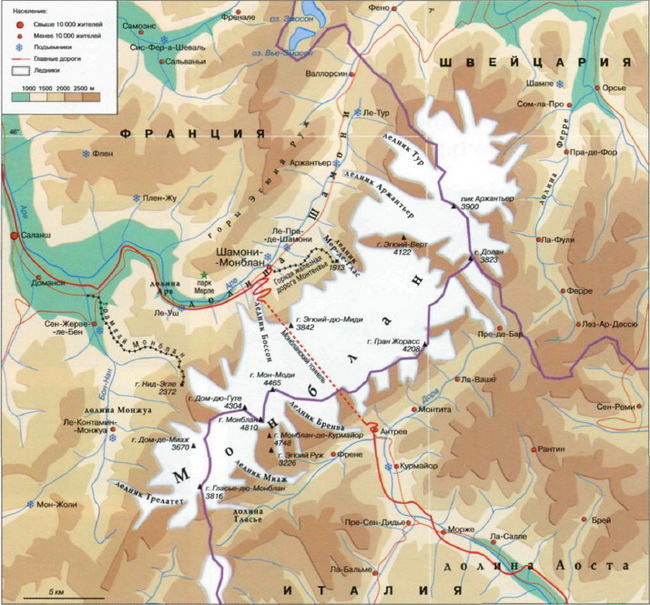 Самые высокие горы – снежные Альпы с вершиной Монблан
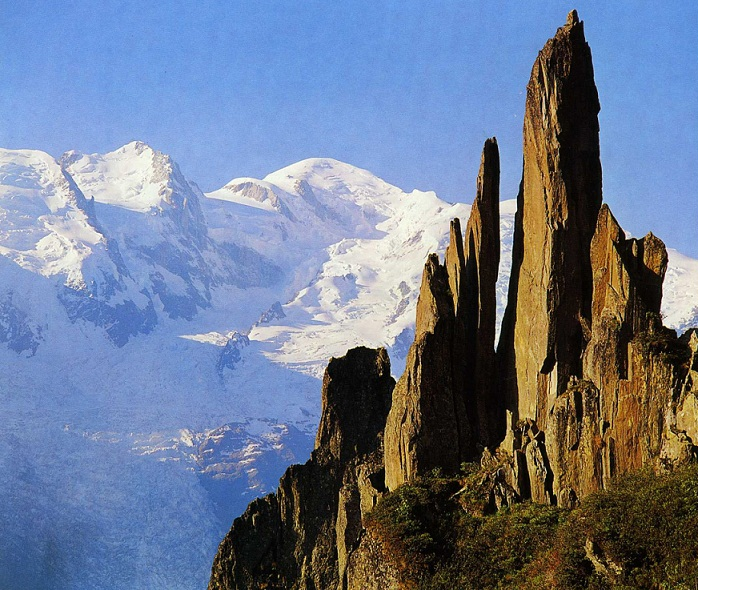 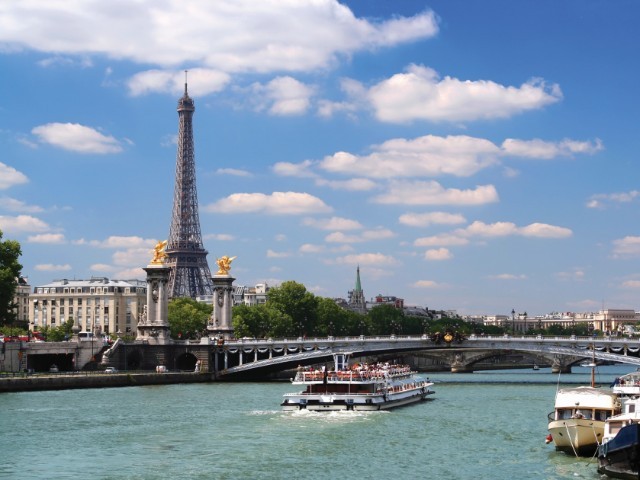 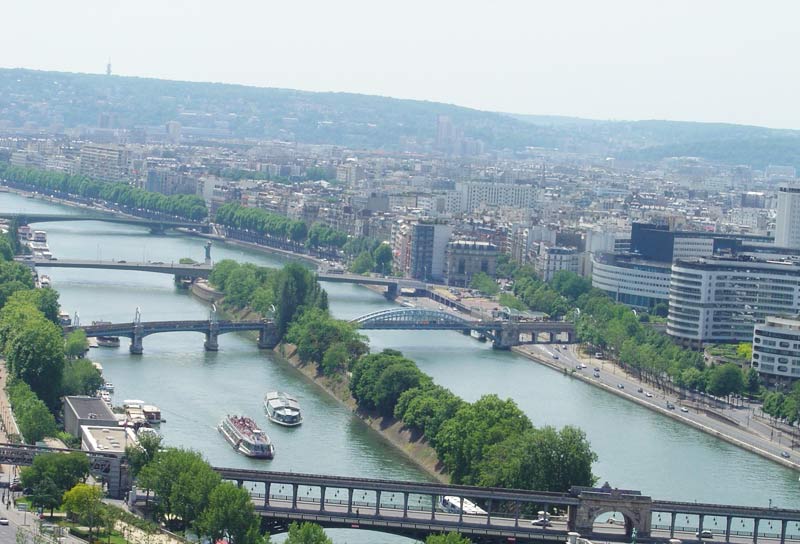 Река Сена делит столицу город Париж на две части
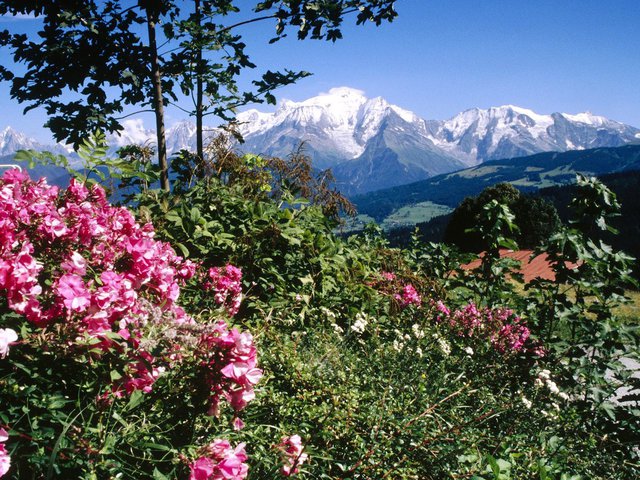 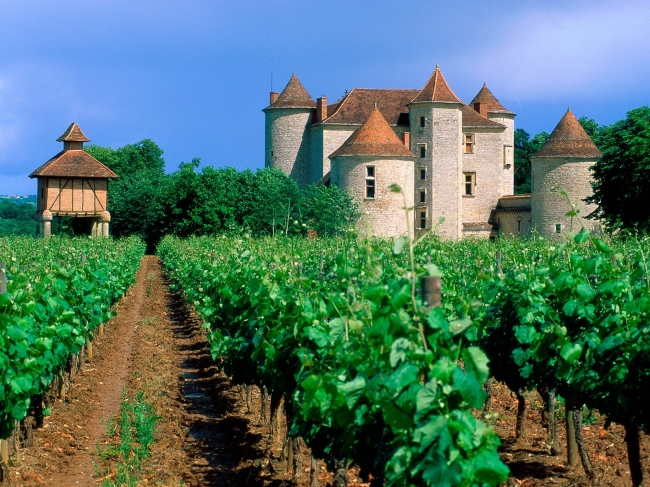 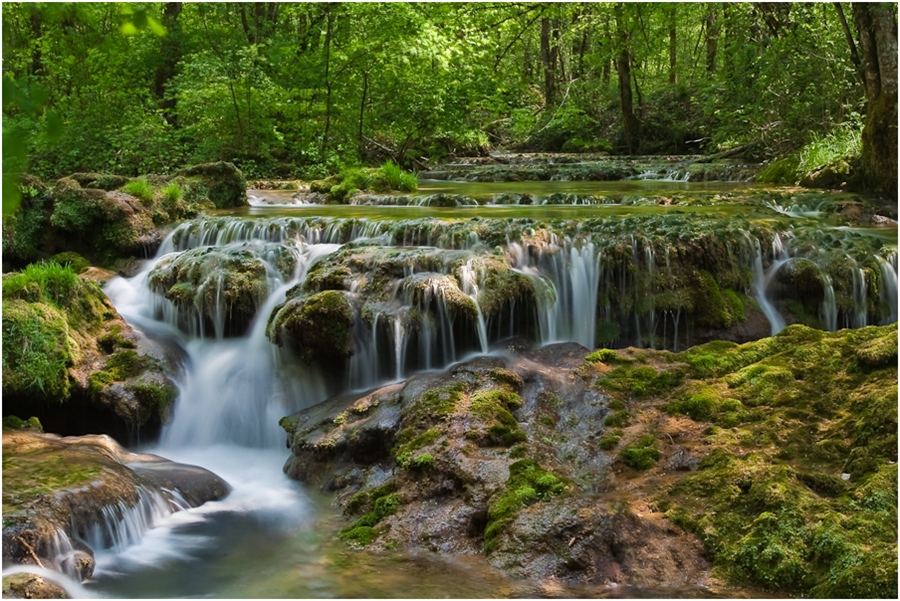 Природа страны очень разнообразна